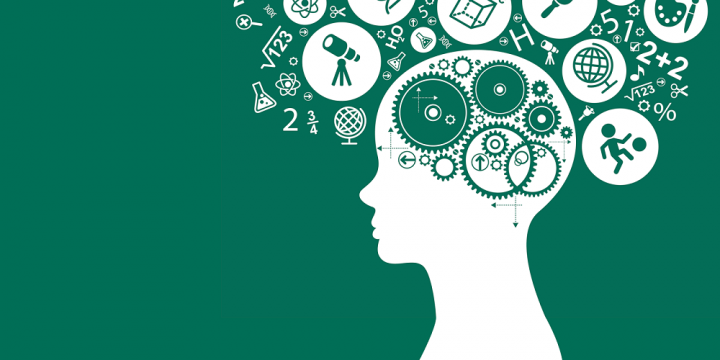 PRASANGKA
DAN 
DISKRIMINASI
Kelompok 8
Nurfadilla Meliany P            19010095
Risya Siti Nurherliani	            19010097
Rizka Nurkhalisa Putri S     19010058
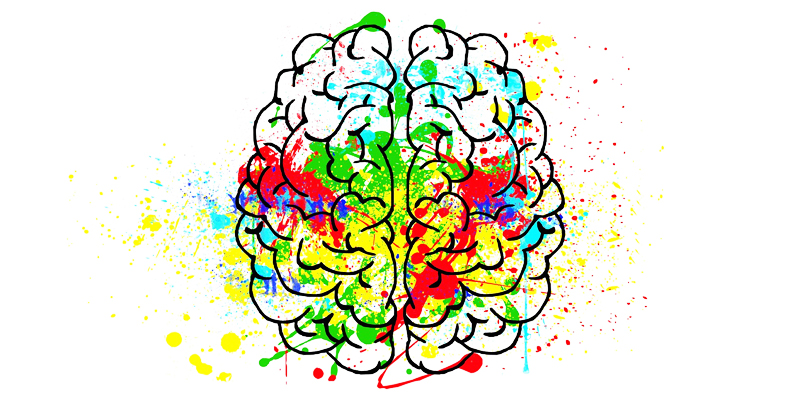 PRASANGKA
Definisi prasangka dari Baron dan Byrne (1997) adalah salah satu bentuk sikap yang umumnya bersifat negatif terhadap anggota dari suatu kelompok sosial. Prasangka  bisa dipahami sebagai penilaian pendahuluan terhadap susuatu yang boleh jadi bersifat positif ataupun negatif .
Menurut Taylor dkk. (dalam Rahman, A. 2018), prasangka merupakan salah satu elemen dari group antagonism (antagonisme koleompok). Menurut mereka , antagonisme kelompok memiliki tiga elemen:stereotype, prasangka, dan diskriminasi.
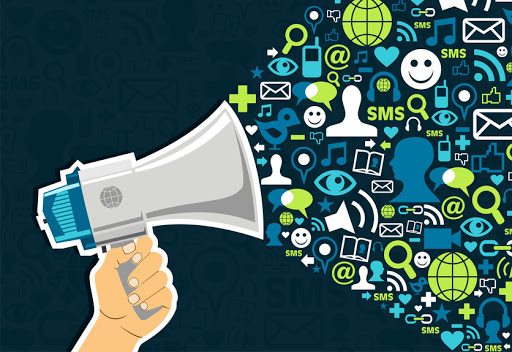 Stereotype dan prasangka adalah dua hal yang saling bersangkutan. Strereotype adalah keyakinan mengenai karakteristik tertentu yang dimiliki seseorang sehubungan dengan keanggotannya dalam kelompok. Setelah munculnya stereotip maka akan munculah prejudice/ prasangka. Setelah munculnya stereotip dan prasangka akhirnya dapat muncul diskriminasi. Stereotype itu ada positif dan ada negatif.
STEREOTYPE
DAN 
PRASANGKA
misalnya etnis minang/padang nih stereotip positifnya adalah pekerja keras dan pedagang namun setereotip negatifnya adalah keras kepala dan egois. Nah oleh karena adanya stereotip tersbut akhirnya ketika kita bertemu dengan orang padang munculah prasangka-prasangka sehingga perilaku kita pun menyesuaikan dengan stereotip tersebut padahal belum tentu orang minang/padang yang kita temui adalah orang yang kerasa kepala, egois, pekerja keras dll. Inilah bahayanya jika kita berperilaku sesuai dengan stereotip yang berlaku.
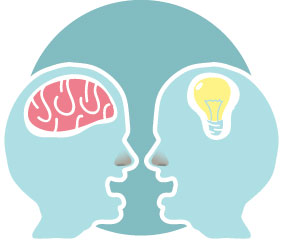 FAKTOR YANG MEMPENGARUHI TERPELIHARANYA STEREOTYPE
Diskriminasi adalah perlakuan yang membeda-bedakan kelompok yaitu bentuk dari prasangka yang nyata berdasarkan kategori-kategori tertentu yang cenderung bersifat negatif dan dapat menimbulkan jarak sosial bagi pelaku dan korban diskriminasi.
Menurut Harris (dalam Nurpida, M. 2018), perilaku diskriminatif bertujuan untuk menyudutkan atau membeda-bedakan orang lain, yang ditunjukan melalui berbagai bentuk perilaku pengasingan seperti (menghasut, menjauhi, mencela, dan pemetakan lainnya), bersikap tidak sopan dan memaksa untuk memiliki benda–benda orang lain yang bukan miliknya. Perilaku diskriminatif, merupakan tindakan destruktif yang berdampak negatif (psikologis, dan sosial).
PERILAKU DISKRIMINATIF
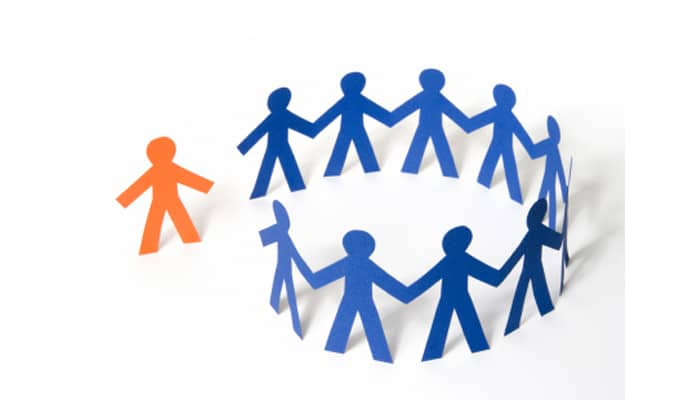 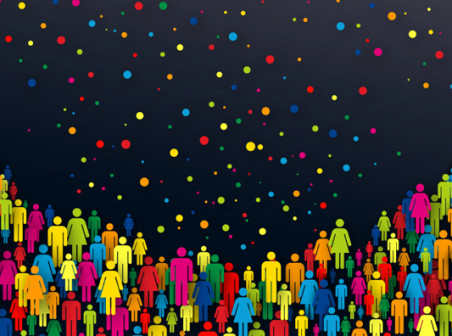 MENGATASI PRASANGKA DAN DISKRIMINASI
CARA MENGATASI
PRASANGKA
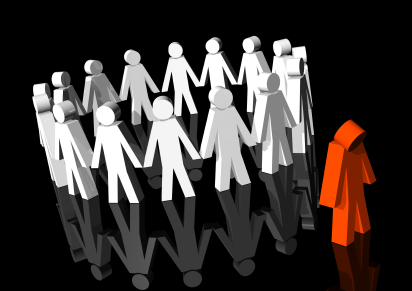 CARA MENGATASI PERILAKU DISKRIMINATIF
Untuk mengatasi perilaku diskriminatif, kita harus bisa menanamkan rasa untuk saling memahami atau mengenal sehingga tidak terjebak pada sikap negatif tanpa dasar, dan perilaku diskriminatif. Dengan saling mengenal maka kekeliruan strereotip ataupun prasangka bisa diminimalisir sekecil mungkin.
Menurut Leaper & Friedman (dalam Nurpida, M. 2018) orang tua menjadi sasaran utama untuk membantu anak-anak mengurangi diskriminasi. Mereka sering kali memilki pengaruh yang sangat banyak, karena pentingnya mereka dalam kehidupan anak-anak. Strategi pola asuh yang direkomendasikan termasuk mendorong anakanak mengembangkan empati terhadap orang lain dan memantau lebih dekat berbagai kegiatan remaja.
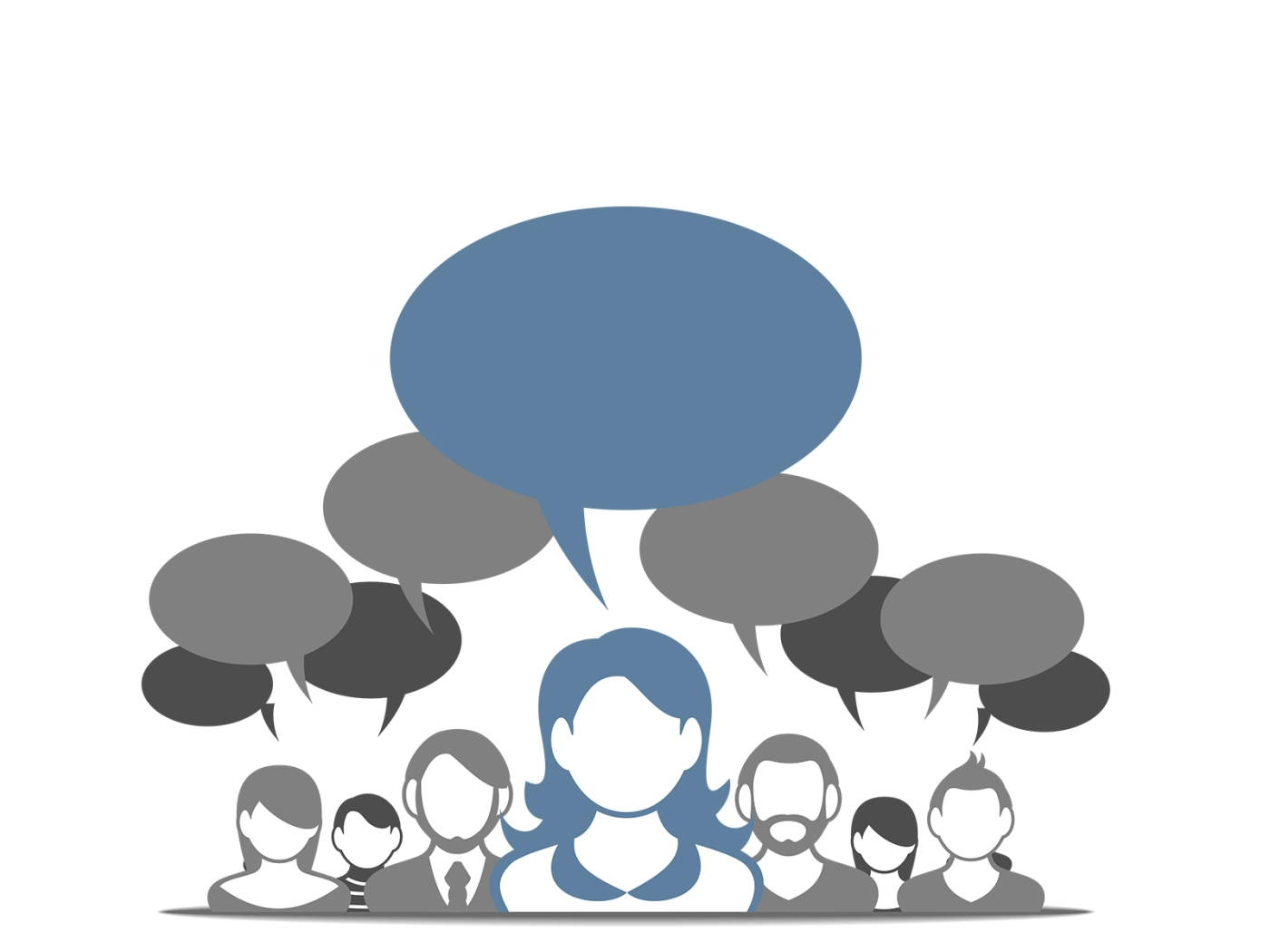 TEORI-TEORI PRASANGKA
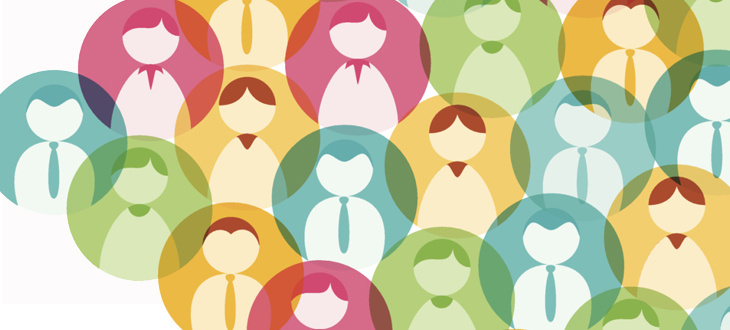 SIMPULAN
 
Prasangka bisa dipahami secara beragam. Sebagian memahaminya sebagai emosi negatif dan sikap, serta sebagian lagi memahami sebagai emosi sosial. Walaupun demikian, ada beberapa karakteristik dasar dari prasangka, yaitu bahwa prasangka terjadi dalam konteks kelompok, melibatkan evaluasi terhadap suatu kelompok, merupakan keselahan persepsi terhadap suatu kelompok, dan berdasarkan karakteristik kelompok yang nyata ataupun imajinasi.
Prasangka terkait dngan stereotype dan diskriminasi. Stereotype merupakan keyakinan keliru mengenai suatu kelompok. Keyakinan tersebut dipertahankan dengan hanya fokus pada informasi yang relevan dengn keyakinan, dan secra serampangan menghubung-hubungkan informasi yang diperolehnya dengan keyakinannya illusory correlation.  Prasangka bisa mendorong seseorang untuk bertindak diskriminatif. Untuk menghindari perilaku diskriminatif, paling tidak ada empat hal yang bisa dilakukan, yaitu mengubah individu baik sebagai pelaku maupun target, mengandaikan tidak ada perbedaan kelompok, dan terakhir melakukan komunikasi dan transaksi intergroup.
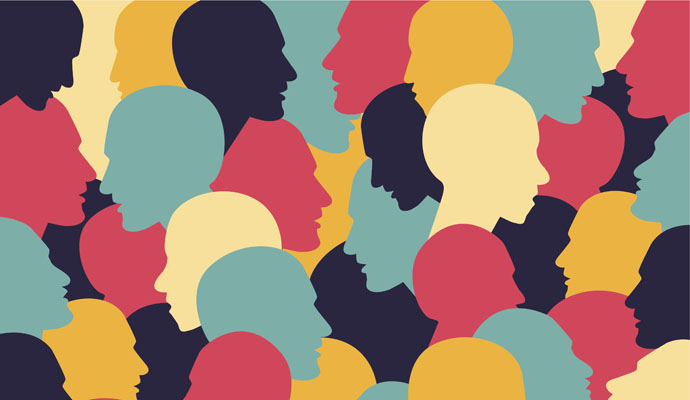 TERIMAKASIHAny Question?